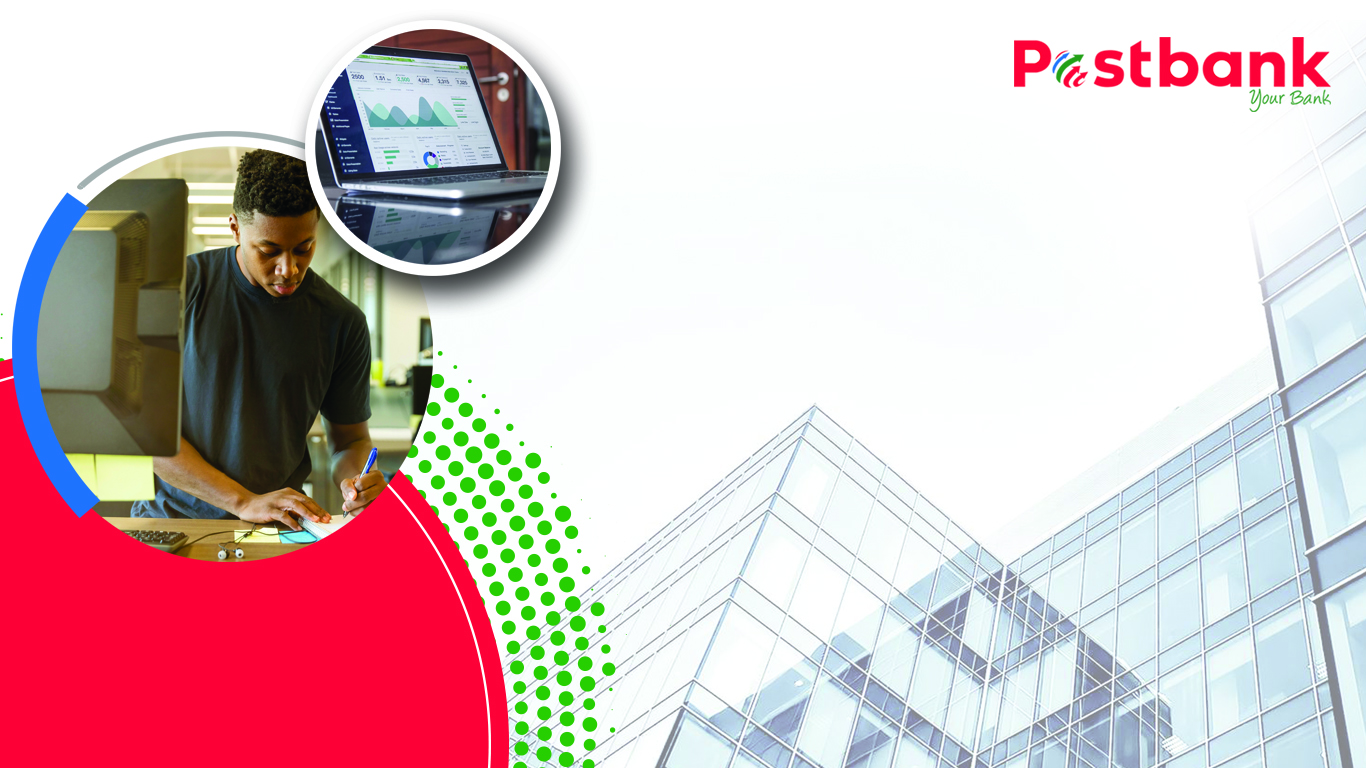 Annual Reports Presentation
November 2022
HISTORY AND STRATEGY OVERVIEW
HISTORY OF POSTBANK
First Savings bank established in 1822.
Became a State owned savings bank in 1875.
Banking was first conducted in 100 SAPO branches initially.
Eventually the services were available at every Post Office.
In 1910 Post Office Savings bank amalgamated to form the Post Office Bank of the Union of South Africa.
Product offerings:  Union loan certificate, national savings certificate, Saving Books, Banks Cards, Investments.
HISTORY OF POSTBANK (cont’d)
Postbank Act promulgated in 2010 to create Postbank as stand alone entity.
On 1 April 2019, Postbank created as a separate legal entity and assets and liability split from SAPO.
Postbank in process of applying for a full banking license and currently has a Section 13 approval to establish a bank obtained in 2016.
Need to establish a Bank Controlling Company once the Postbank amendment bill has been promulgated.
Section 16 license will be updated and submitted to the SARB once the amendments to the Postbank’s Act has been promulgated and the appointment of key management staff is finalised.
Mandate to drive financial inclusion on a cost effective basis.
HISTORY OF POSTBANK (cont’d)
2013
2017
1822
2011
2012
2016
2010
1974
1875
1994
Obtained a section 13 approval to establish a bank
Amended Postbank Act Promulgated SARB Section 12 Application
Officially registered as South African Postbank SOC Limited Submitted
SARB Section 16
SA Post Office assumes responsibility of savings bank
State owned savings bank savings bank
Post Office Savings bank division renamed Postbank
PASA Full Membership
Establishment of SA’s first savings bank
Approval to transition Postbank into a separate SOC
Approval to transition Postbank into a Licensed Bank Acquired VISA member status
2022
2023
2020
2021
2019
Establishment of the Bank Controlling Company and update of the Section 16 licence application
Amendment of the Postbank Act
Launched new Corporate identity
Gazetted to operate as a separate legal entity and Transfer of Assets & Liabilities to Postbank SOC Ltd
Banks Act Amendments
Postbank designated as a participant in the National Payment System(NPS)
Full Migration of Financial data from Company 1000 to Company 4000
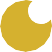 STRATEGY OVERVIEW
Vision
Be the Trusted Banking Partner to Government on Financial Inclusion
Mission
To offer inclusive, accessible, simple and affordable banking solutions through diverse and secure channels, and in so doing, become the ‘Bank of Choice’ for Government, Business and Individual Customers in the underserved communities
Values
Accountability					Passion
We are actively engaged in achieving positive results for Postbank 		We are committed in heart and mind. 
We hold ourselves for setting standards, owning and solving problems.
.
Community						Personal Growth
We are committed to tangible, positive contributions to our community and world	We are committed to getting better every day

Collaboration						Efficiency
We achieve uncommon results by working together, in a supportive way, toward	We make efficient use of Postbank’s resources and are 			a common goal			continuously improving our work processes
1. Attain Retail and Business Bank Status 

1.1 Acquiring a banking license
1.2 Establish Retail and Business Banking capabilities
3. Enhance Organisational Productivity

3.1 Improve the customer experience 
3.3 Implement IT modernization project
3.3 Capacitate the bank with key skills
POSTBANK'S STRATEGY
Postbank's strategic outcomes for FY2022/23 – FY2024/25 serves as Postbank’s blueprint that will transitions the Bank into a fully-licensed Retail & Business bank
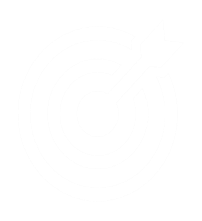 2. Achieve Financial Sustainability

2.1 Grow revenue with existing customer segments
2.2 Selling new products to new and existing customer segments
2.3 Generating revenue in new market segments
2.4 Retain existing revenues and customer base
2.5 Maintain an optimal cost-to-income ratio
1
3
2
4
4. Increase Business Accountability

4.1 Improving Postbank’s corporate governance capabilities will strengthen accountability at all levels of the organisation.
4.2 Contribute to SMMEs & co-operative development.
TRANSITION INTO STATE BANK
The transition milestone to a State bank:
Finalisation of the amendment to the Postbank Act
Update and submission of the Section 16 license application envisaged for the fourth quarter of FY2023.
Finalisation of the modernization of the Bank's IT platforms to comply with banking legislation and regulatory requirements.
Implementation of the channel strategy. 
Provide expanded services on a cost effective basis to benefit its customer base.
KEY REGULATORY METRICS
Postbank remains financial sustainable and well capitalised with the capital adequacy ratios of 46% and liquidity cover ratio of 2119% above the minimum required by the Prudential Authority.
ANNUAL REPORTS
PERFORMANCE SUMMARY AS AT 31 MARCH 2020
KPI Status
KPI Performance
Achieved
Not Achieved
2
Key Challenges:

High vacancies and instability at the leadership position impacted the execution of the strategy.
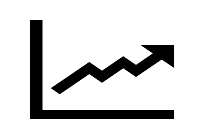 14
13%
11
KEY FINANCIAL HIGHLIGHTS
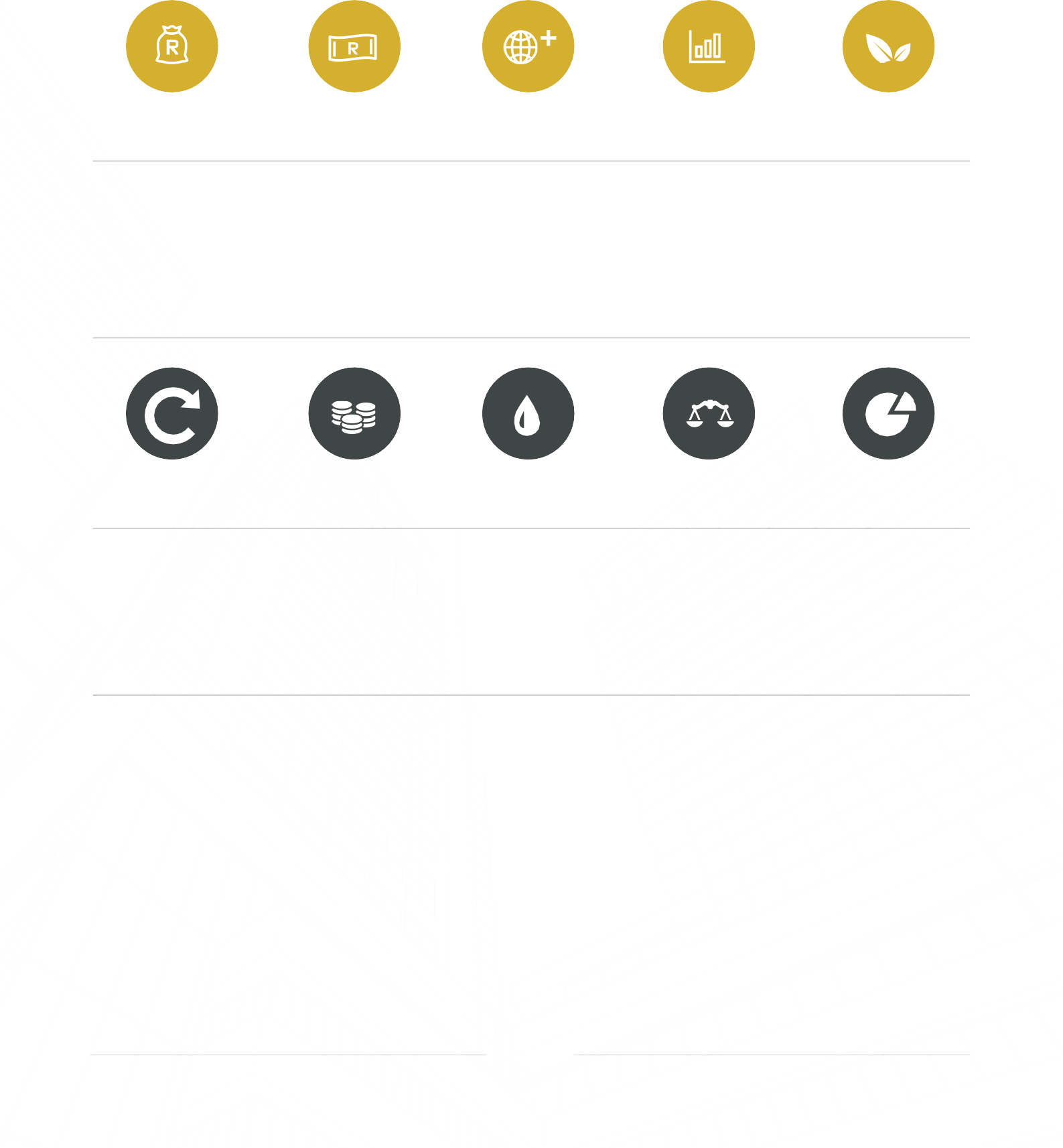 Net profit after tax
R224 m
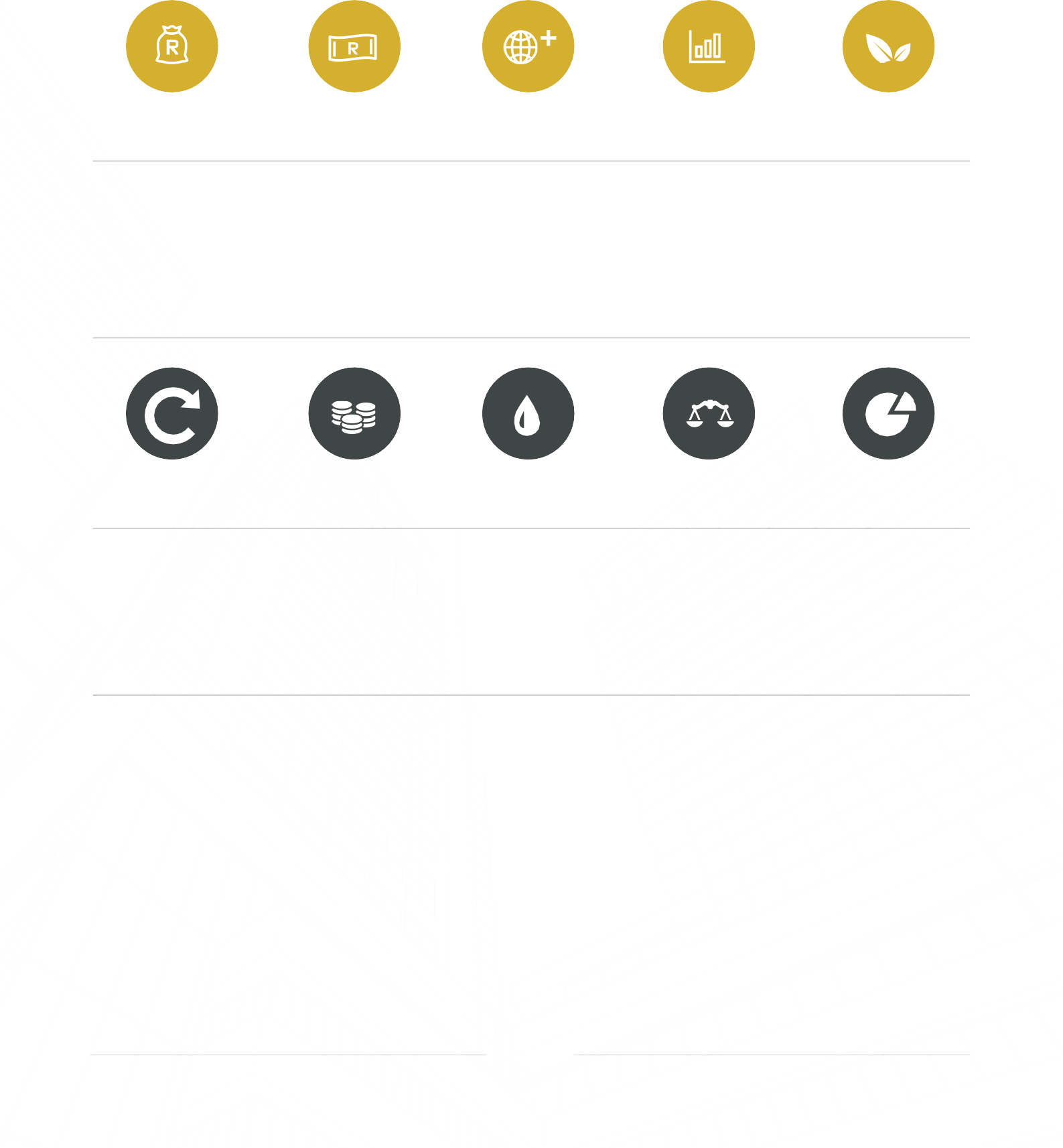 R14 bn
Total Assets
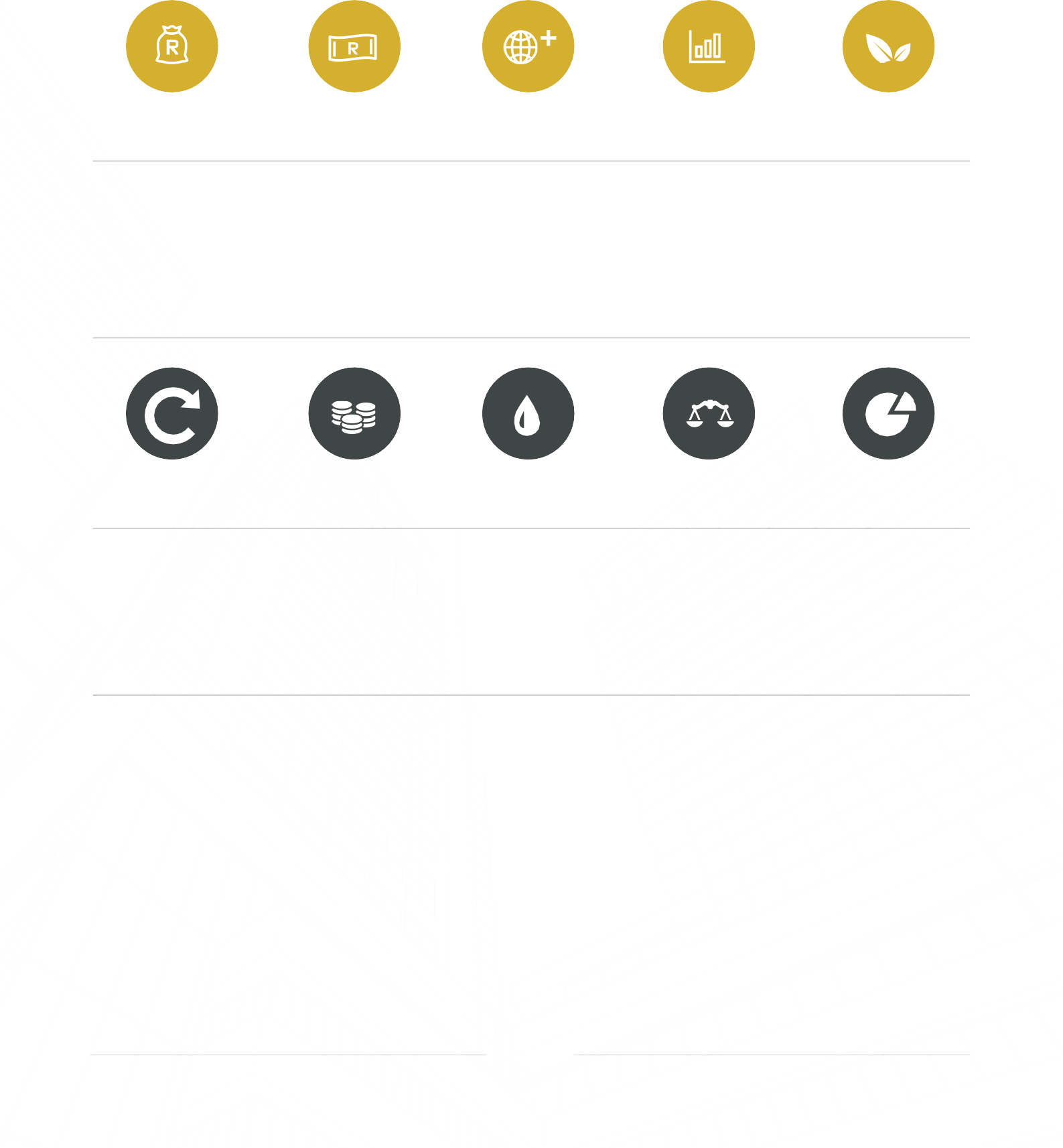 Capital Adequacy Ratio
63%
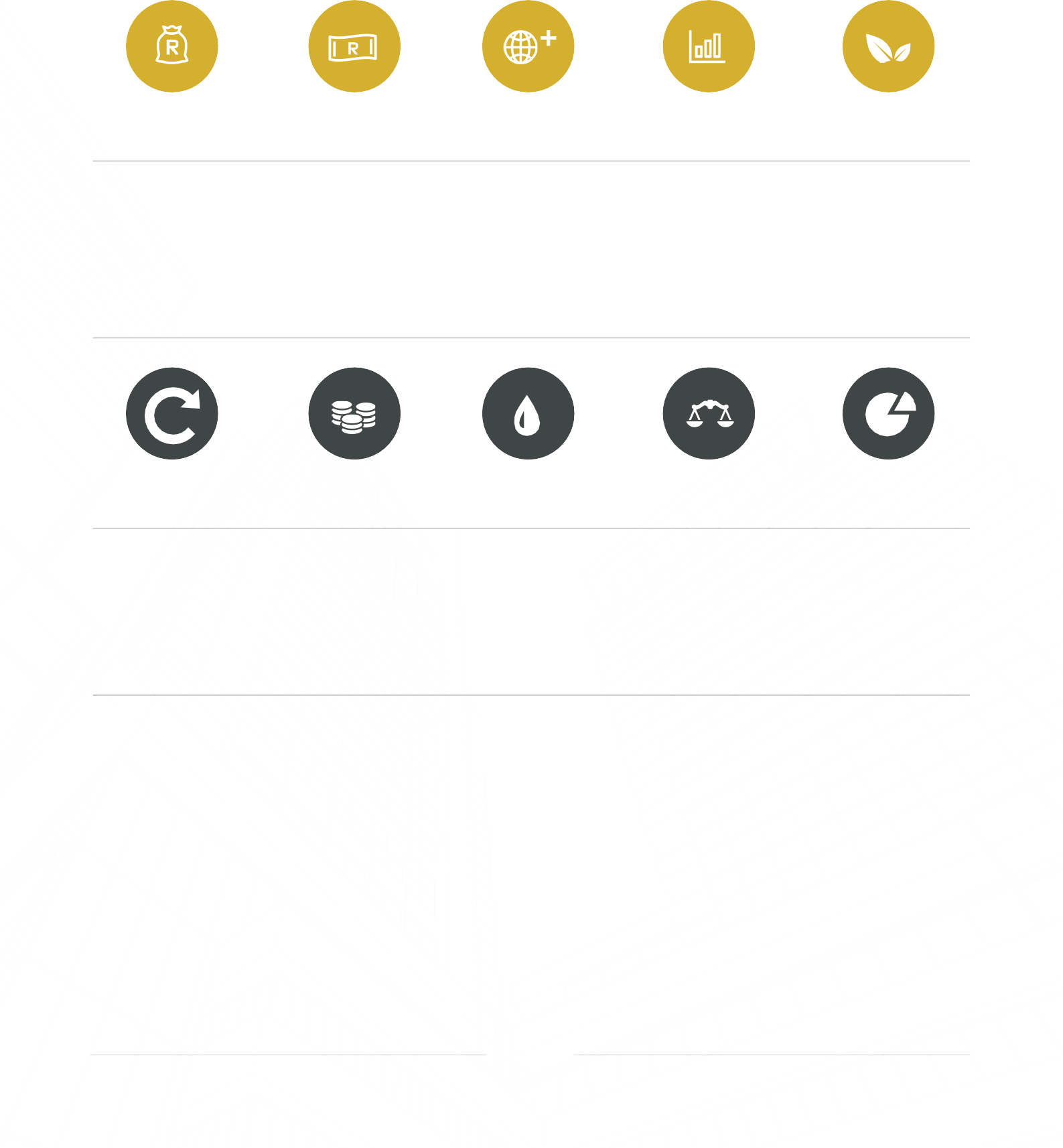 Cost to Income Ratio
46%
Operational Highlights 

Transfer of Assets & Liabilities to Postbank SOC ltd from SAPO
AUDIT OUTCOME FY2019/20
PERFORMANCE SUMMARY AS AT 31 March 2021
KPI Status
KPI Performance
Achieved
Not Achieved
4
Key Challenges:

The 2020/21 financial year was a difficult trading period across the markets due Covid-19 pandemic. The restrictions and lockdown had a significant impact on the bank’s overall performance and revenues.

High vacancies and instability at the leadership position impacted the execution of the strategy.
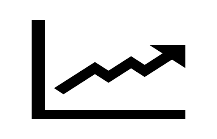 17
19%
14
KEY FINANCIAL HIGHLIGHTS
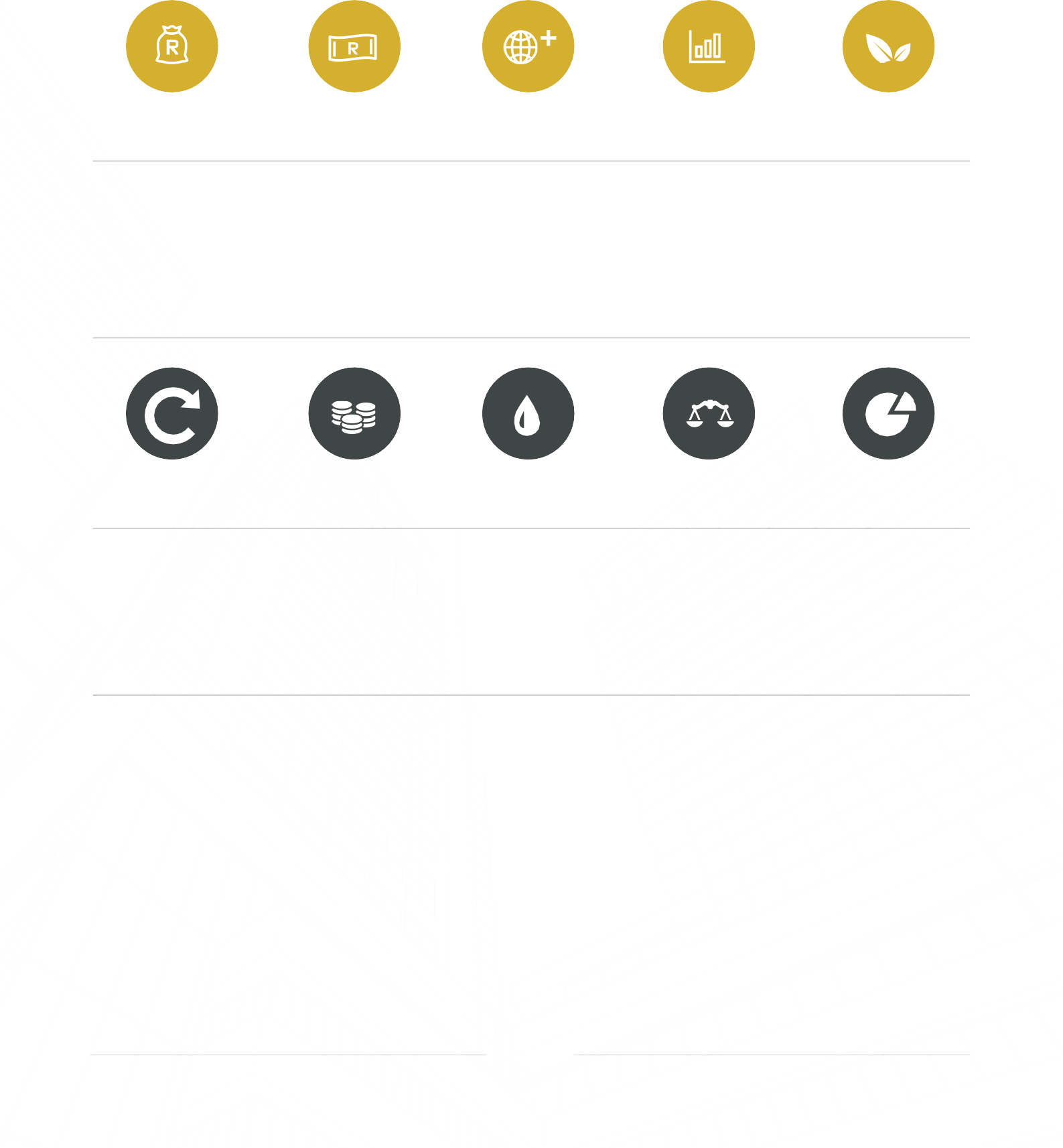 Net profit after tax
(R492 m)
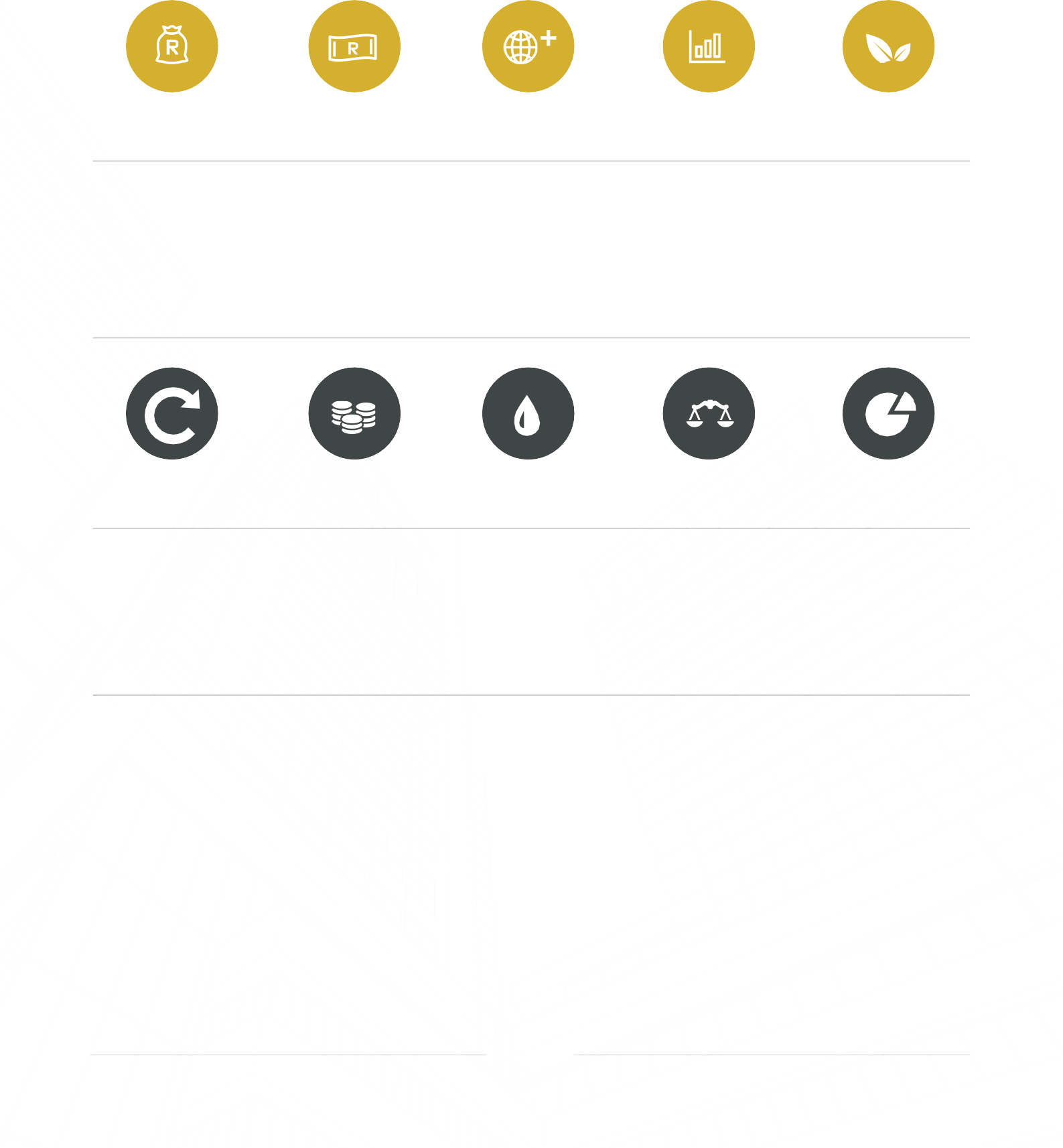 R11 bn
Total Assets
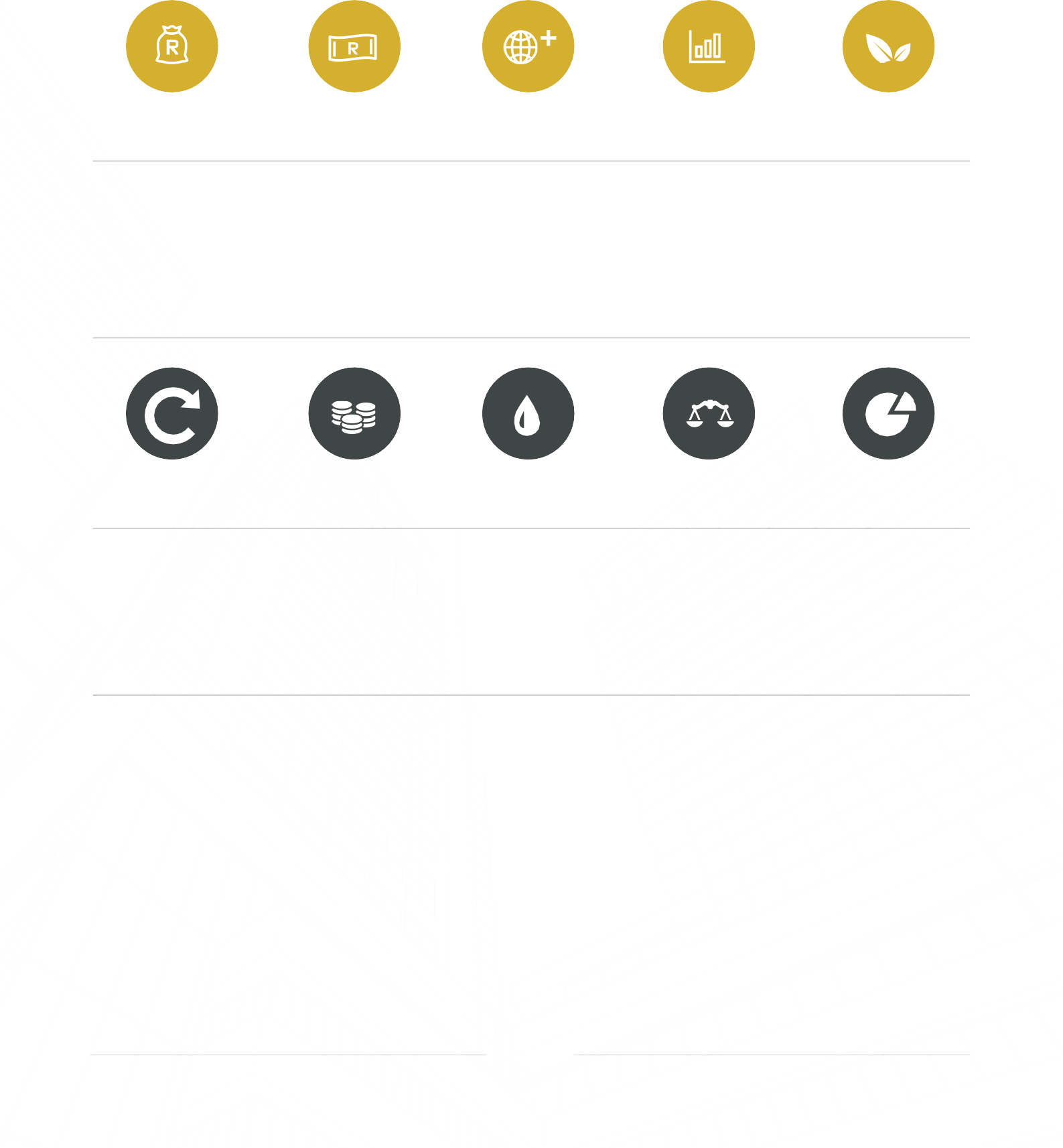 Capital Adequacy Ratio
55%
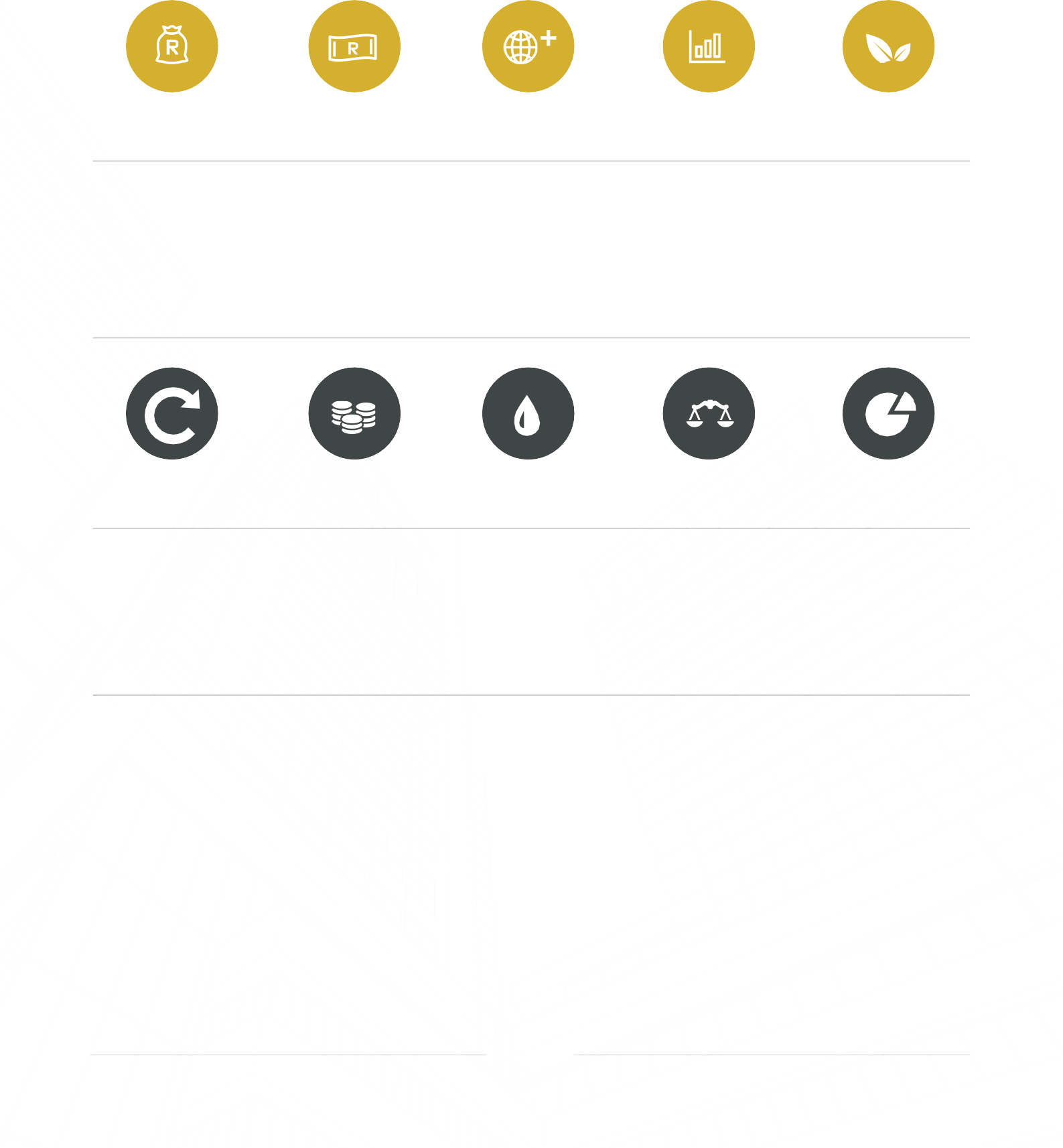 Cost to Income Ratio
60%
Operational Highlights 

SARB designated Postbank as a clearing system participant in terms of section 6(3)(a) of the NPS Act.
AUDIT OUTCOME FY2020/21
PERFORMANCE SUMMARY AS AT 31 March 22
KPI Status
KPI Performance
Achieved
Not Achieved
8
Key Challenges:

The South African Reserve Bank (“SARB”) variation notice prevented Postbank from issuing new bank cards and launching products that integrate into the National Payment System (NPS) until the bank complies with the conditions outlined in the variation notice.
Ministerial Moratorium around Postbank entering into long term procurement contracts and the appointment of executives also impacted the activation of several strategic initiatives during FY2021/22.
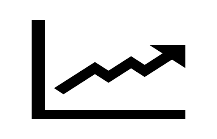 20
29%
17
KEY FINANCIAL HIGHLIGHTS
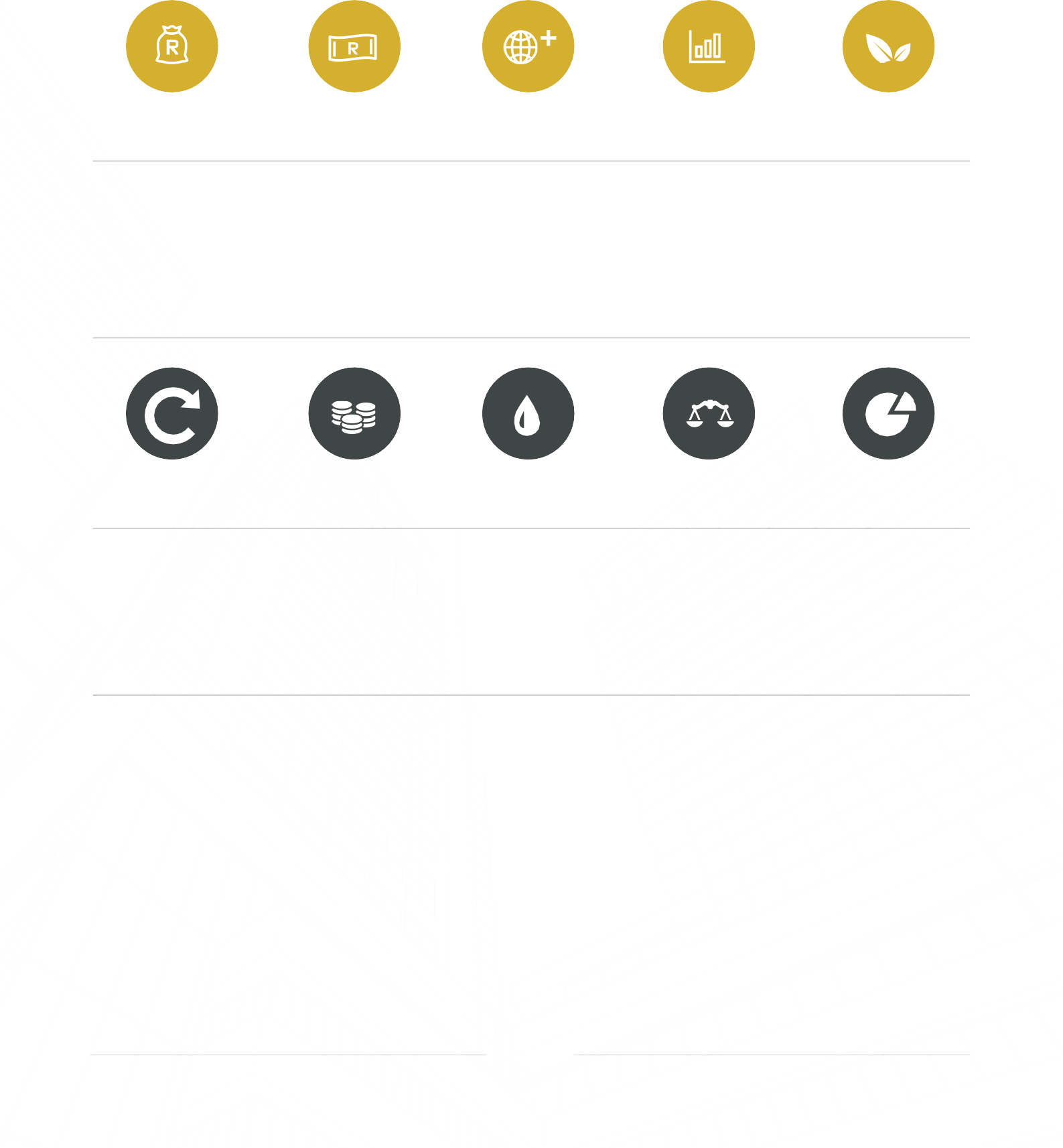 Net profit after tax
R324 m
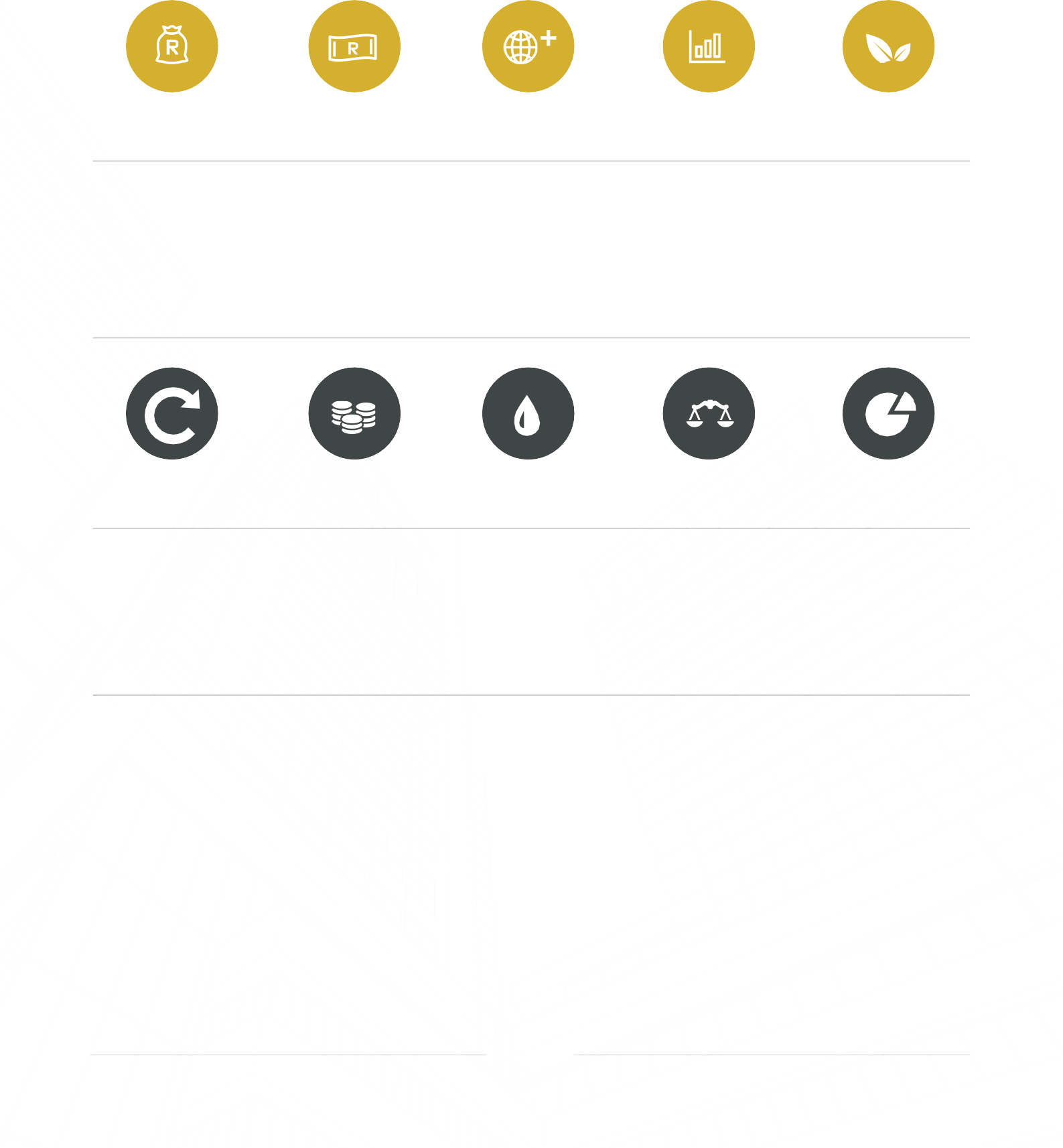 R13 b
Total Assets
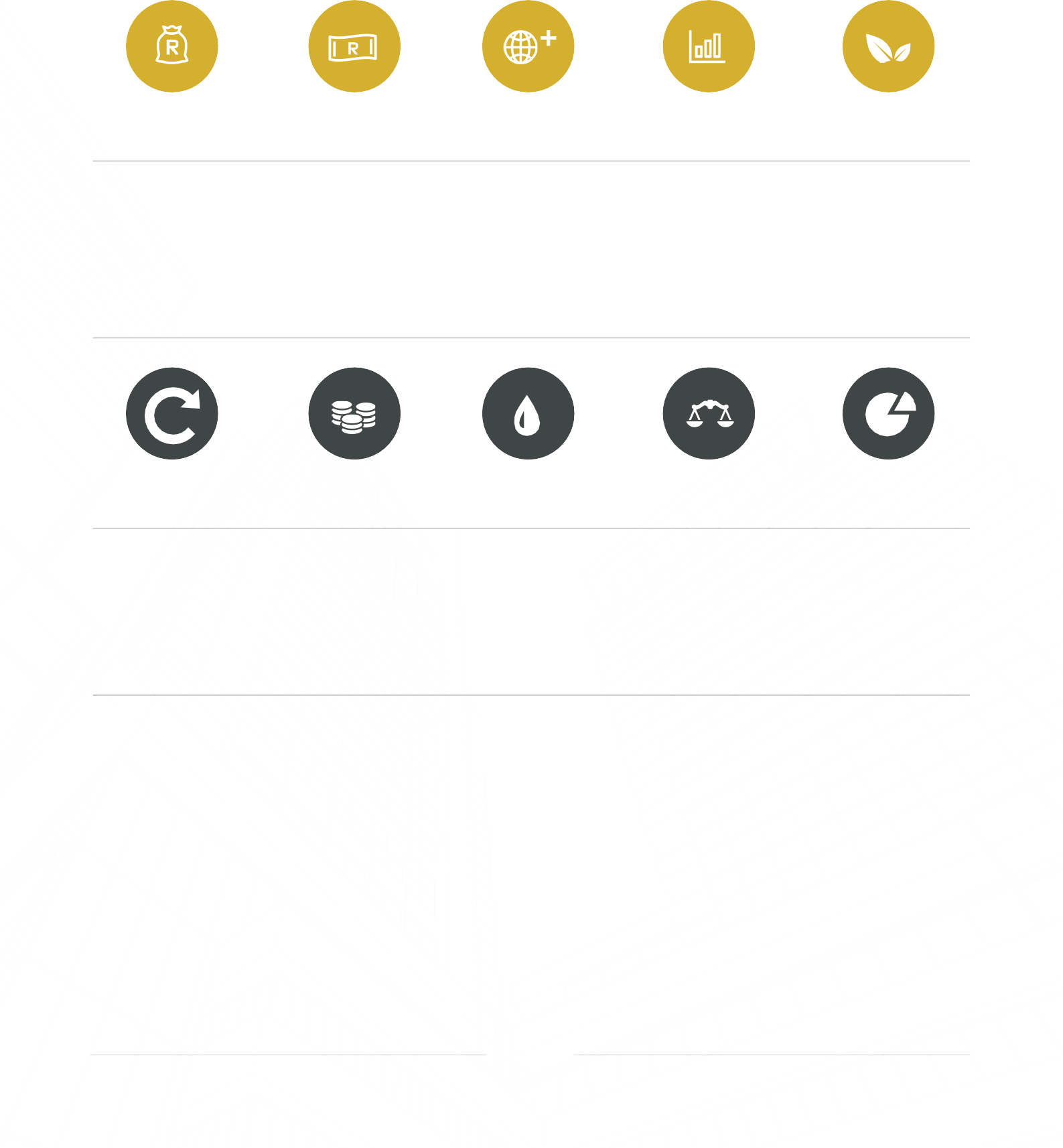 Capital Adequacy Ratio
46%
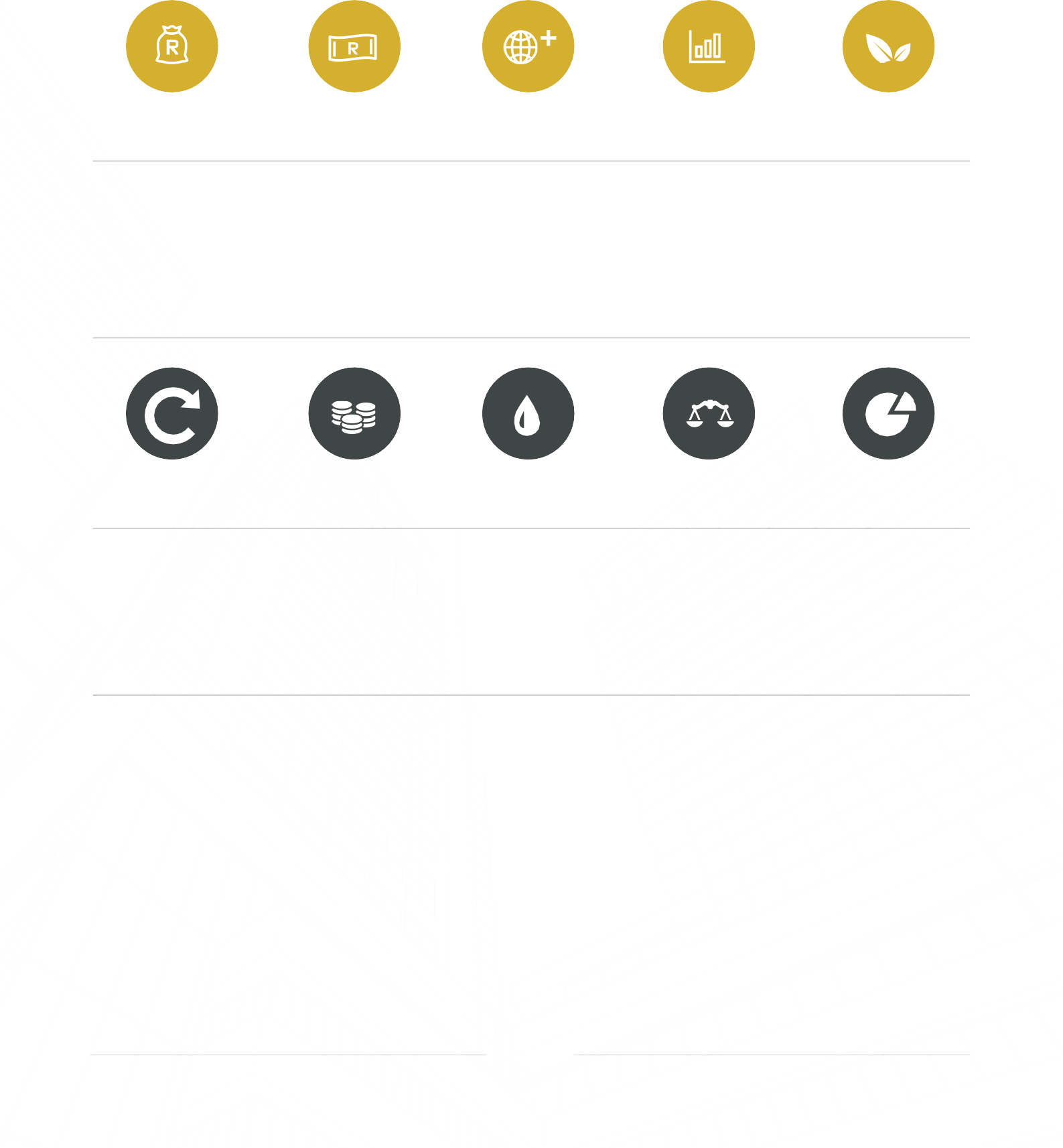 Cost to Income Ratio
75.79%
Operational Highlights 

Postbank partnered with additional retail merchants for the disbursement of SRD grants.

At least 7 million (31 March 2021: 5 million) SRD grants recipients were paid via Postbank accounts to the value of R15 billion in the period under review (31 March 2021/2021: R13 billion).
AUDIT OUTCOME FY2021/22
ANNEXURE                             (PERFORMANCE Q2 FY2022/23 )
PERFORMANCE SUMMARY Q2 FY2022/23
KPI Status
KPI Performance
Achieved
Not Achieved
6
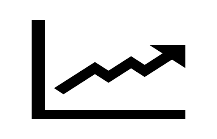 Outlook:

Several strategic actions have been activated during quarter three which will contribute to higher performance levels than the reported performance achieved in quarter two.
6
50%
KEY FINANCIAL HIGHLIGHTS Q2 FY2022/23
Notes:

Profit after tax reported as at the end of September 2022 amounted to R168.6 million which 66% above prior year (September 2021: R101 million).
Total revenue stood at R483.5 million in September 2022, which is flat when compared to prior year (September 2021: R483.7 million).
As at the end of September 2022, the NII was 49% above prior year at R254 million compared to R170.7 million in 2021.
Total assets increased from R12.5 billion to R12.7 billion when compared to previous year in the same period mainly as a results of an increase in cash and cash equivalent. 
Postbank has recorded an increase of R120 million in investments from R4.8 billion in the prior year to R5.015 billion as at the end of September 2022. 
Postbank remains well capitalised with Capital adequacy ratio of 57.6% as at the end of September 2022 (September 2021: 57.2%) above the regulatory minimum of 30.25%.